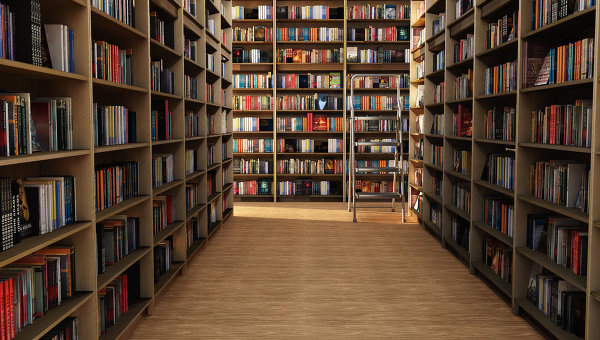 Библиотека
8
10
3
4
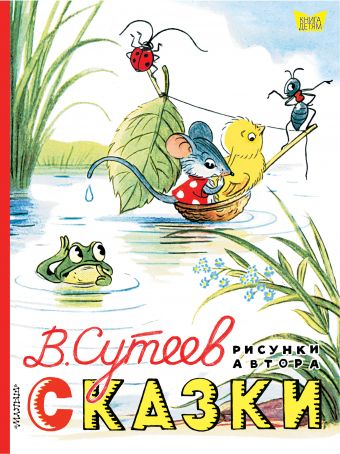 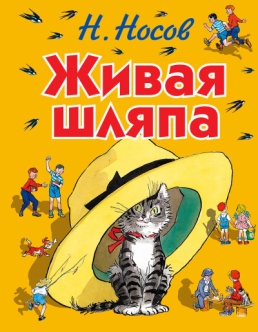 4
2
7
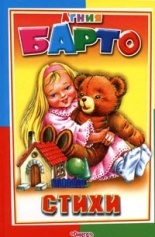 8
1
9
6
3
5
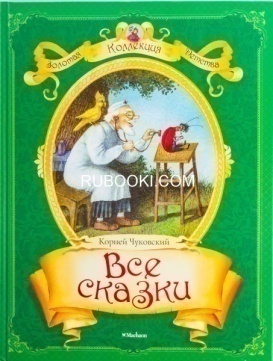 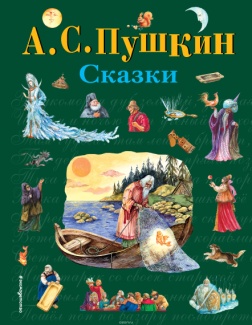 4
6
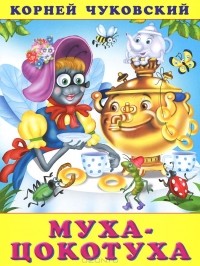 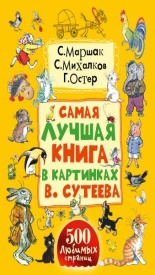 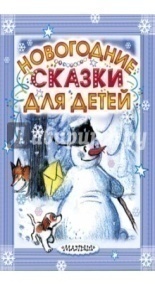 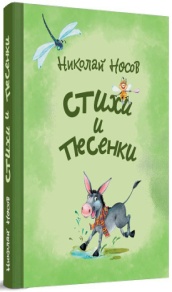 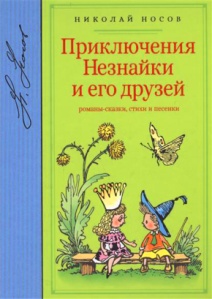 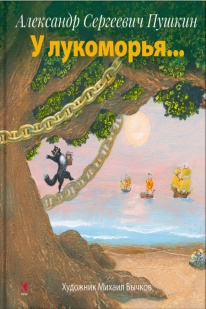 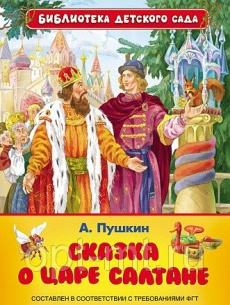 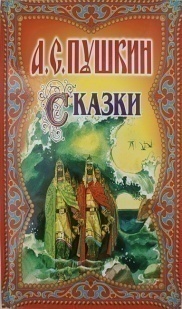 10
7
9
8
6
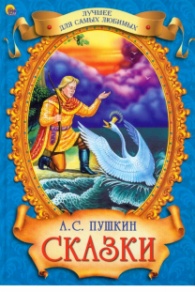 <
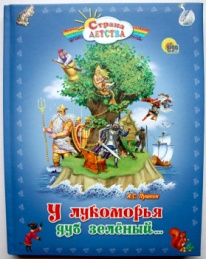 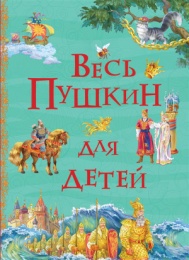 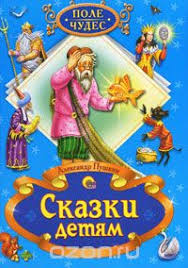 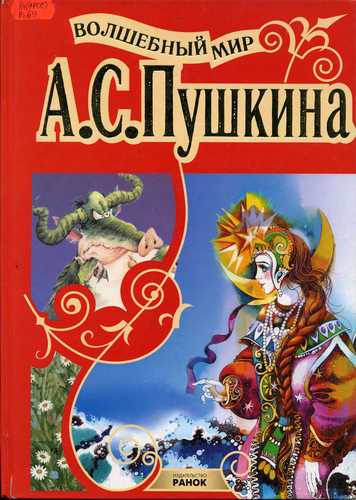 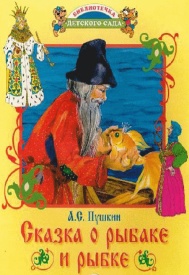 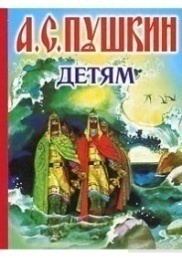 8
=
>
<
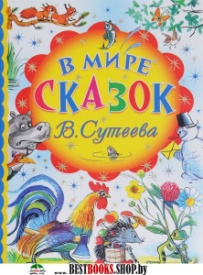 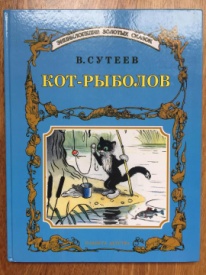 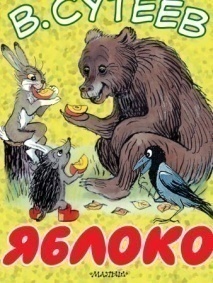 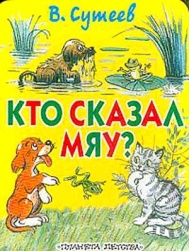 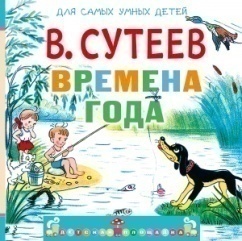 5
=
>
<
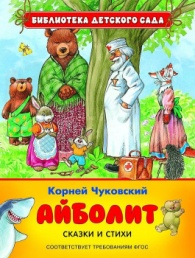 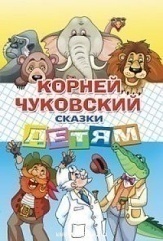 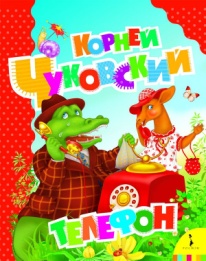 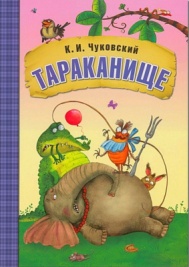 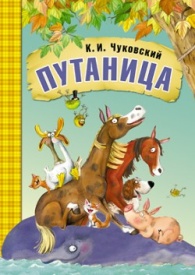 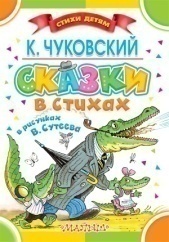 7
=
>
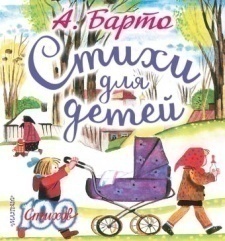 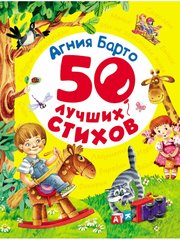 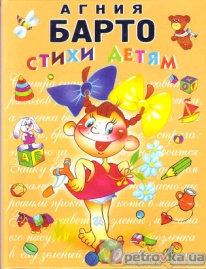 <
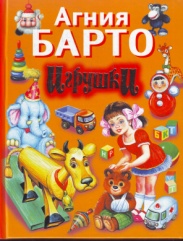 3
=
>
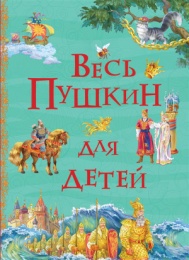 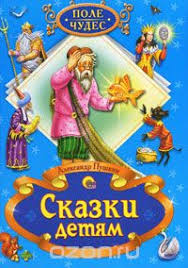 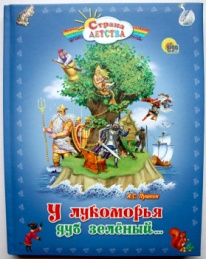 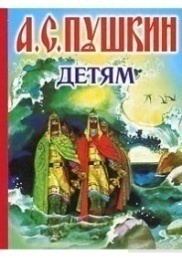 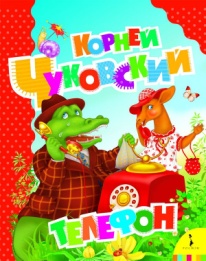 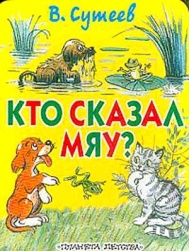 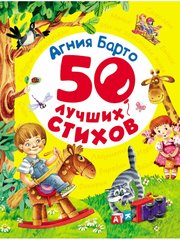 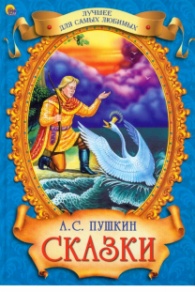 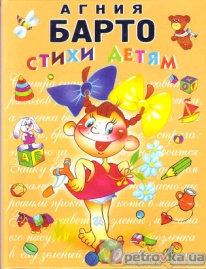 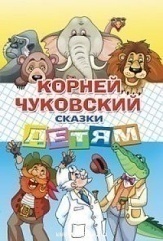 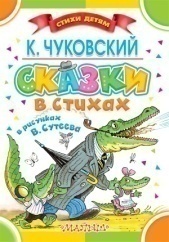 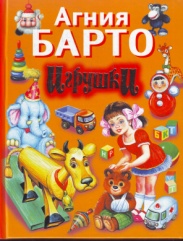 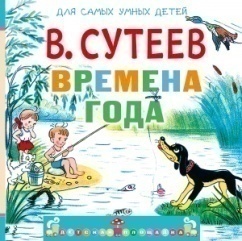 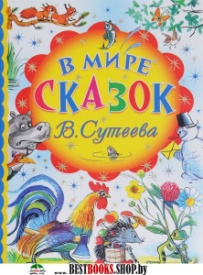 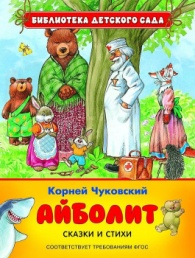 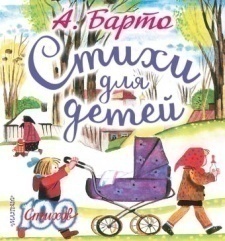 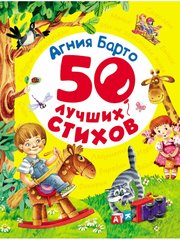 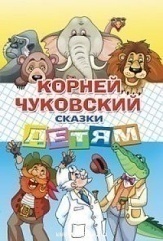 >
<
=
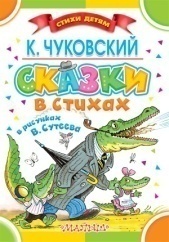 4
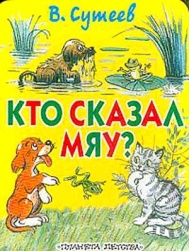 3
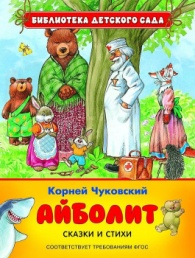 2
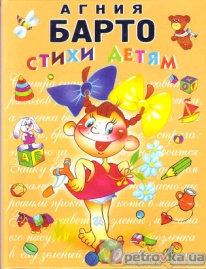 1
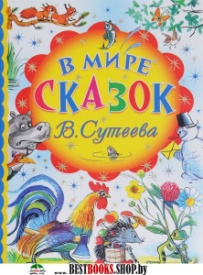 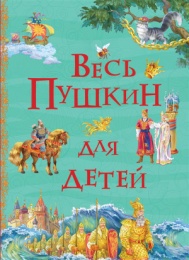 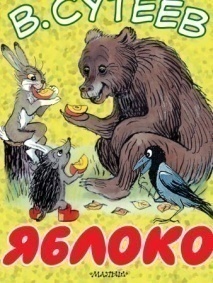 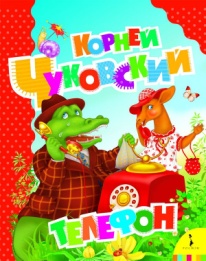 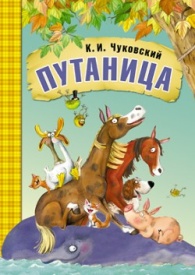 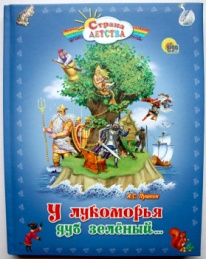 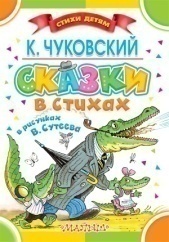 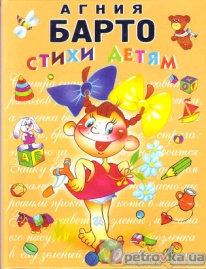 7
8
1
2
3
4
5
6
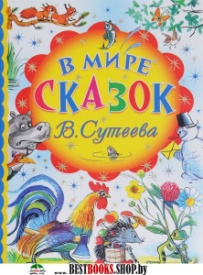 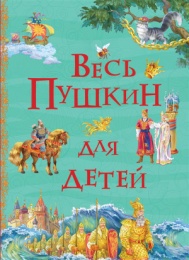 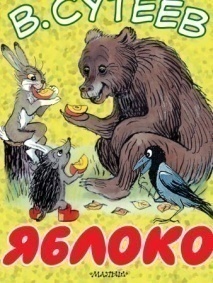 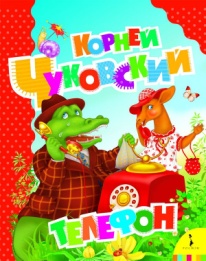 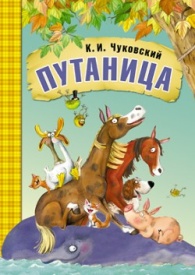 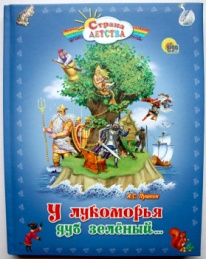 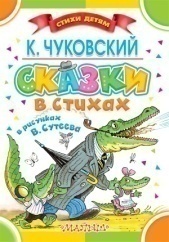 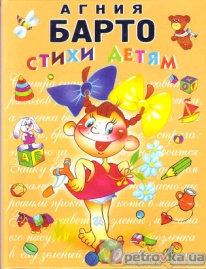 7
8
1
2
3
4
5
6
Эта цифра чуть больше восьмеркиНо пока ещё не десяткаЭто сумма шестерки и тройкиКто способен решить загадку?
6
10
8
7
5
9
Повело опять Егорке,У реки сидел не зря6 карасиков в ведеркеИ 4 пескаря.Сколько же всего, друзья?
6
10
8
7
5
9